Embedded Linux
Building a Ranging Sensor Kernel Module
[Speaker Notes: Hello and welcome to the Linux for Embedded Systems lecture. This is the seventh lecture of the course.]
Goal
To discuss user-level communication with kernel modules and to present an example to support a hardware device connected to a development board.
[Speaker Notes: The aim of this lecture is to:
Discuss user-level communication with kernel modules
Present an example to support a hardware device connected to a board]
Summary
Introduction
The sysfs file system
The HC-SR04 ultrasonic ranging sensor
Building Linux support for the HC-SR04 sensor
[Speaker Notes: First, we will quickly outline how user and module level communication can be implemented.]
Summary
Introduction
The sysfs file system
The HC-SR04 ultrasonic ranging sensor
Building Linux support for the HC-SR04 sensor
[Speaker Notes: First, we will quickly outline how user and module level communication can be implemented.]
Introduction
The communication between user level and module level can be implemented through
The virtual file system (VFS) interface, where the user-level application invokes VFS API to access the device file
Through a RAM-based filesystem known as sysfs that allows exporting kernel data structures to the user level
[Speaker Notes: The communication between user-level and module-level can be implemented using two methods:
The virtual filesystem (VFS) interface, where the user-level application invokes the virtual filesystem application programming interface (API) to access the device file
Or through a RAM-based filesystem known as “sys fs” that allows exporting kernel data structures to the user-level]
Summary
Introduction
The sysfs file system
The HC-SR04 ultrasonic ranging sensor
Building Linux support for the HC-SR04 sensor
[Speaker Notes: Now, let’s take a look at the “sys fs” filesystem.]
The sysfs File System
/sysfs
  /block
  /bus
  /class
  /dev
  /devices
  /firmware
  /fs
  /fsl_opt
  /kernel
   /config
   /debug
      gpio
      …
   /fscaps
    …
  /module
  /power
GPIOs 0-31, platform/209c000.gpio, 209c000.gpio: 
gpio-9   (usb_otg1_vbus       ) out lo     

GPIOs 32-63, platform/20a0000.gpio, 20a0000.gpio: 
gpio-44  (wlan-en-regulator   ) out lo     
gpio-49  (kim                 ) out lo     

GPIOs 64-95, platform/20a4000.gpio, 20a4000.gpio: 
gpio-66  (time_sync           ) out lo     

GPIOs 96-127, platform/20a8000.gpio, 20a8000.gpio: 
gpio-108 (usb_otg2_vbus       ) out lo     

GPIOs 128-159, platform/20ac000.gpio, 20ac000.gpio: 
gpio-132 (phy-reset           ) out lo     

GPIOs 160-191, platform/20b0000.gpio, 20b0000.gpio: 
gpio-160 (led0                ) out lo     
gpio-162 (2194000.usdhc cd    ) in  lo     

GPIOs 192-223, platform/20b4000.gpio, 20b4000.gpio:
RAM-based file system containing directories/files that are created by the Linux Kernel
Each directory/file contains information about portions of the Kernel that are set visible to the user.
The content is not defined by any specific APIs.
Kernel developers can export any information that is needed.
[Speaker Notes: The “sys fs” is a RAM-based filesystem containing directories and files that are created by the Linux kernel. Each directory and file contain information about portions of the kernel that are set visible to the user. The content is not defined by any specific API and kernel developers can export any information that is needed.

We can see the information held about the “gpio” file in this example.]
The sysfs File System
Users can read/write the Kernel objects exported through sysfs.
Depending on the specific purpose of the kernel object, read/write operations corresponds to object-specific behaviors.
Example /sys/class/gpio
It provides user-level access to general purpose I/Os (GPIO).
It contains 
Two control files, export and unexport, to decide which GPIO is accessible to the user
One directory for each user-accessible GPIO, storing the direction file whose content defines whether the GPIO is an input or an output, and a value file whose content is the value to be written to the output GPIO or the value read from an input GPIO
[Speaker Notes: Users are able to read and write the kernel objects exported through “sys fs”. 

Depending on the specific purpose of the kernel object, the read and write operations correspond to object-specific behaviors.

For example, “sys / class / gpio”:
It provides user-level access to general purpose I/Os.
It contains two control files called “export” and “un-export”. These files decide which GPIO is accessible by the user.
It also contains one directory for each user-accessible GPIO. This directory stores the direction file, whose content defines if the GPIO is an input or an output, and the value file, whose content is the value to be written to the output GPIO or the value read from an input GPIO.]
The sysfs File System: Controlling GPIOs
The user can write to GPIOs by
Exporting the GPIO, e.g., 105: echo 105 > /sys/class/gpio/export
Setting the direction: echo ”out” > /sys/class/gpio/gpio105/direction
Writing the desired value: echo 1 > /sys/class/gpio/gpio105/value
The user can read from GPIOs by
Exporting the GPIO, e.g., 105: echo 105 > /sys/class/gpio/export
Setting the direction: echo ”in” > /sys/class/gpio/gpio105/direction
Reading the GPIO value: cat /sys/class/gpio/gpio105/value
[Speaker Notes: There are a few ways in which the GPIO can be controlled.

The user can write to GPIOs by:
Exporting the GPIO: For example, “pipe echo 105 into sys / class / gpio / export”
Setting the direction: For example, “pipe echo out into sys / class / gpio / gpio105 / direction”
Writing the desired value: For example, “pipe echo one into sys / class / gpio / gpio105 / value”

The user can also read from the GPIOs by:
Exporting the GPIO: This would be the same as the previous example.
Setting the direction: For example, “pipe echo in into sys / class / gpio / gpio105 / direction”
Reading the GPIO value: For example, “cat sys / class / gpio / gpio105 / value”]
Adding Entries to the sysfs File System
Entries that can be added to the sysfs file system are the directory and files.
To add a new directory to the sysfs file system:
A new Kernel object shall be defined using the kobject data structure.






The object shall be added to the file system using the kobject_create_and_add() function. 
When no longer needed, the above shall be destroyed using the kobject_put() function.
struct kobject {
  char                *k_name;
  char                name[KOBJ_NAME_LEN];
  struct kref         kref;
  struct list_head    entry;
  struct kobject      *parent;
  struct kset         *kset;
  struct kobj_type    *ktype;
  struct dentry       *dentry;
};
[Speaker Notes: Entries that can be added to the “sys fs” are directories and files.

In order to add a new directory to the “sys fs”, a new kernel object needs to be defined using the “k object” data structure, as shown here.

The object shall be added to the filesystem using the “k object create and add” function.

When it is no longer required, the above shall be destroyed using the “k object put” function.]
Adding Entries to the sysfs File System
To add a new file to the sysfs file system within a directory corresponding to a Kernel object
A new Kernel object attribute shall be defined using the kobj_attribute data structure.







The new file shall be added using the sysfs_create_file() function.
struct kobj_attribute {
  struct attribute attr;
  ssize_t (*show)(struct kobject *kobj, 
                  struct kobj_attribute *attr, 
                  char *buf);
  ssize_t (*store)(struct kobject *kobj, 
                   struct kobj_attribute *attr, 
                   const char *buf, 
                   size_t count);
};
Function executed when the file is read
Function executed when the file is written
[Speaker Notes: In order to add a new file to the “sys fs” within a directory corresponding to a kernel object, a new kernel object attribute needs to be defined using the “k object attribute” function, as shown in this example. It also illustrates which parts of the code are run when the file is read or written to.

The new file is added using the “sys fs create file” function.]
Using sysfs and VFS API
The usage of sysfs and the VFS API depends on the designer intentions.
The sysfs file system can be used to provide device-specific/or subsystem-specific functionalities that cannot be mapped easily into the VFS API.
For example, to select and program a desired GPIO or to select the clock frequency scaling behavior
The sysfs file system and the VFS API can be used concurrently to satisfy different purposes, for example
The VFS API is used to communicate with a specific device modeled as a file.
The sysfs file system is used to provide debug information.
In the following slides, the above concepts will be put to work to support a specific hardware device: the HC-SR04 ultrasonic ranging sensor.
[Speaker Notes: The usage of the “sys fs” and the virtual filesystem API depends on the intentions of the designer.

The “sys fs” can be used to provide device-specific or sub-system specific functionalities that cannot be mapped easily into the virtual filesystem API. For example, to select and program a desired GPIO, or to select the clock frequency scaling behavior.

The “sys fs” and the virtual filesystem API can be used concurrently, to satisfy different purposes. For example, the virtual filesystem API is used to communicate with a specific device modeled as a file, while the “sys fs” is used to provide debug information.

In the following slides, these concepts will be put at work to support a specific hardware device: the “HC-SR04 ultrasonic ranging sensor”.]
Summary
Introduction
The sysfs file system
The HC-SR04 ultrasonic ranging sensor
Building Linux support for the HC-SR04 sensor
[Speaker Notes: Now, let’s take a look at this bit of hardware.]
The HC-SR04 Ultrasonic Ranging Sensor
The HC-SR04 is a sensor able to measure the distance of objects using ultrasounds.
It provides the following connectors:
Vcc, 5V power supply input
GND, ground input
Trig, TTL input to trigger the operation of the sensor
Echo, TTL output with a pulse-modulated square waveform providing the distance readout
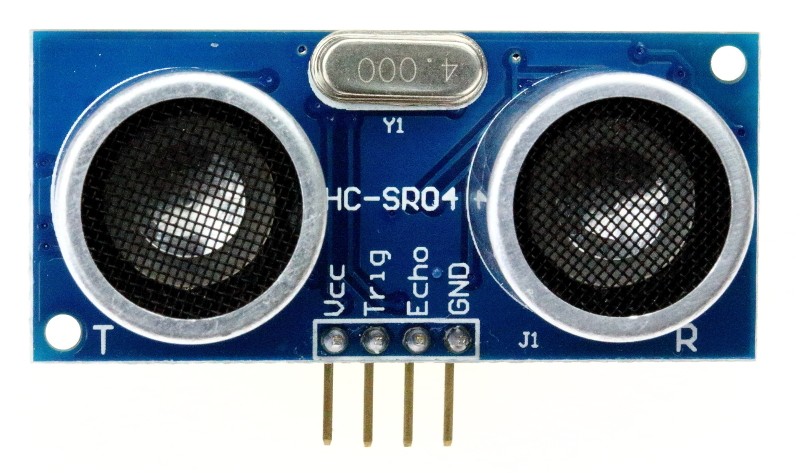 [Speaker Notes: The “HC-SR04” is a sensor capable of measuring the distance of objects using ultrasounds.

It provides the following connectors:
“Vcc”, which is a 5-volt power supply unit
“GND”, which is a ground input
“Trig”, which is a TTL input to trigger the operation of the sensor
“Echo”, which is a TTL output with a pulse-modulated square waveform, providing the distance readout]
The HC-SR04 Ultrasonic Ranging Sensor
The sensor operates according to the following time diagram.
To enable the sensor, a pulse shall be generated on the Trig input; 
The pulse shall be at least 10 ms long;
At least 60 ms shall separate two consecutive trigger pulses.
Trig






Echo
[Speaker Notes: The sensor operates according to the following time diagram.

In order to enable the sensor, a pulse shall be generated on the “Trig” input. The pulse shall be at least 10 microseconds long and at least 60 milliseconds shall separate two consecutive trigger pulses.

The sensor provides the distance readout as “Echo” pulse with duration between 116 and 23,200 microseconds. Assuming the pulse duration is measured in microseconds, the corresponding distance “D” in centimeters is obtained with this formula.]
Summary
Introduction
The sysfs file system
The HC-SR04 ultrasonic ranging sensor
Building Linux support for the HC-SR04 sensor
[Speaker Notes: Now, we will take a look at how we can build Linux support for the “HC-SR04” sensor.]
Building Linux Support for the HC-SR04 Sensor
We will develop Linux support for HC-SR04 sensor that makes use of both VFS API and sysfs file system.
A loadable Kernel module will use the VFS API as follows:
The write() system call will trigger the sensor, and it will measure the echo pulse duration.
The read() system call will provide to the user level the measured echo pulse duration in microseconds.
The same loadable Kernel module will use the sysfs to record and provide the user the last echo pulse duration read from the sensor.
[Speaker Notes: We are going to develop Linux support for the “HC-SR04” sensor which will make use of both the virtual filesystem API and “sys fs”.

A loadable kernel module will use the VFS API as follows:
The “write” system call will trigger the sensor, and it will measure the echo pulse duration.
The “read” system call will provide the measured echo pulse duration (in microseconds) to the user-level.

The same loadable kernel module will use the “sys fs” to record and provide the user with the last echo pulse duration that is read from the sensor.]
Module Data Structure Definition
static dev_t hcsr04_dev;
struct cdev hcsr04_cdev;

static int hcsr04_lock = 0;

static struct kobject *hcsr04_kobject;

static ktime_t rising, 
	         falling;

static struct kobj_attribute hcsr04_attribute = __ATTR(hcsr04, 0660, hcsr04_show, hcsr04_store);
Data structures for a new character-based device
Module usage flag
Kernel object for adding a directory entry to sysfs
Data structures to keep the time of the echo pulse rising edge/falling edge
Kernel object attribute
Name of the file
File access right
Functions invoked when the file is read/written
[Speaker Notes: This is an example definition of a module data structure.

The first two lines create data structures for a new character-based device.

The third line is a variable to track the module usage flag.

The fourth line declares a kernel object for adding a directory entry to “sys fs”.

The fifth line declares data structures to keep the time of the echo pulse rising edge and falling edge.

The final line assigns the kernel object attribute. The arguments for this are the name of the file, the file access rights, and the functions invoked when the file is read or written to.]
Module Data Structure Definition
struct file_operations hcsr04_fops = {    
  .owner = THIS_MODULE,    
  .read = hcsr04_read,    
  .write = hcsr04_write,    
  .open = hcsr04_open,    
  .release = hcsr04_close,};
File operations for the kernel module corresponding to the VFS API
[Speaker Notes: Another structure is declared that outlines the file operations for the kernel module corresponding to the VFS API.]
Module Initialization Function
static int __init hcsr04_module_init(void)
{    
  char buffer[64];    
  
  alloc_chrdev_region(&hcsr04_dev, 0, 1, "hcsr04_dev");    
  printk(KERN_INFO "%s\n", format_dev_t(buffer, hcsr04_dev));
  cdev_init(&hcsr04_cdev, &hcsr04_fops);    
  hcsr04_cdev.owner = THIS_MODULE;   
  cdev_add(&hcsr04_cdev, hcsr04_dev, 1);
  gpio_request( GPIO_OUT, "hcsr04_dev" );
  gpio_request( GPIO_IN, "hcsr04_dev" );
  gpio_direction_output( GPIO_OUT, 0 );
  gpio_direction_input( GPIO_IN );
  hcsr04_kobject = kobject_create_and_add("hcsr04", kernel_kobj);
  sysfs_create_file(hcsr04_kobject, &hcsr04_attribute.attr);
  return 0;
}
[Speaker Notes: Now we will look at the module initialization function.]
Module Initialization Function
static int __init hcsr04_module_init(void)
{    
  char buffer[64];    
  
  alloc_chrdev_region(&hcsr04_dev, 0, 1, "hcsr04_dev");    
  printk(KERN_INFO "%s\n", format_dev_t(buffer, hcsr04_dev));
  cdev_init(&hcsr04_cdev, &hcsr04_fops);    
  hcsr04_cdev.owner = THIS_MODULE;   
  cdev_add(&hcsr04_cdev, hcsr04_dev, 1);
  gpio_request( GPIO_OUT, "hcsr04_dev" );
  gpio_request( GPIO_IN, "hcsr04_dev" );
  gpio_direction_output( GPIO_OUT, 0 );
  gpio_direction_input( GPIO_IN );
  hcsr04_kobject = kobject_create_and_add("hcsr04", kernel_kobj);
  sysfs_create_file(hcsr04_kobject, &hcsr04_attribute.attr);
  return 0;
}
Insert the new character device in the Linux Kernel.
[Speaker Notes: The code highlighted here performs the job of inserting the new character device into the Linux kernel.]
Module Initialization Function
static int __init hcsr04_module_init(void)
{    
  char buffer[64];    
  
  alloc_chrdev_region(&hcsr04_dev, 0, 1, "hcsr04_dev");    
  printk(KERN_INFO "%s\n", format_dev_t(buffer, hcsr04_dev));
  cdev_init(&hcsr04_cdev, &hcsr04_fops);    
  hcsr04_cdev.owner = THIS_MODULE;   
  cdev_add(&hcsr04_cdev, hcsr04_dev, 1);
  gpio_request( GPIO_OUT, "hcsr04_dev" );
  gpio_request( GPIO_IN, "hcsr04_dev" );
  gpio_direction_output( GPIO_OUT, 0 );
  gpio_direction_input( GPIO_IN );
  hcsr04_kobject = kobject_create_and_add("hcsr04", kernel_kobj);
  sysfs_create_file(hcsr04_kobject, &hcsr04_attribute.attr);
  return 0;
}
Reserve two GPIOs for the character device, one as output for the Trig signal and one as input for the Echo signal.
[Speaker Notes: This next section reserves two GPIOs for the character device, one as output for the “Trig” signal and the other as input for the “Echo” signal.]
Module Initialization Function
static int __init hcsr04_module_init(void)
{    
  char buffer[64];    
  
  alloc_chrdev_region(&hcsr04_dev, 0, 1, "hcsr04_dev");    
  printk(KERN_INFO "%s\n", format_dev_t(buffer, hcsr04_dev));
  cdev_init(&hcsr04_cdev, &hcsr04_fops);    
  hcsr04_cdev.owner = THIS_MODULE;   
  cdev_add(&hcsr04_cdev, hcsr04_dev, 1);
  gpio_request( GPIO_OUT, "hcsr04_dev" );
  gpio_request( GPIO_IN, "hcsr04_dev" );
  gpio_direction_output( GPIO_OUT, 0 );
  gpio_direction_input( GPIO_IN );
  hcsr04_kobject = kobject_create_and_add("hcsr04", kernel_kobj);
  sysfs_create_file(hcsr04_kobject, &hcsr04_attribute.attr);
  return 0;
}
Add the hcsr04 directory in /sys/kernel.
Add the hcsr04 file in /sys/kernel/hcsr04.
[Speaker Notes: The final two lines add the “hcsr04” directory in “sys / kernel”.

Then add the “hcsr04” file in “sys / kernel / hcsr04”.]
Module Clean-up Function
static void __exit hcsr04_module_cleanup(void)
{      
  gpio_free( GPIO_OUT );    
  gpio_free( GPIO_IN );    

  hcsr04_lock = 0;    

  cdev_del(&hcsr04_cdev);    
  unregister_chrdev_region( hcsr04_dev, 1 );    

  kobject_put( hcsr04_kobject );
}
Release the used GPIOs.
Mark the module as free.
Remove the character device from the kernel.
Remove the hcsr04 directory from sysfs.
[Speaker Notes: This is how the module “clean up” function is implemented.

To begin with, the used GPIOs are released. Then, the module is marked as free. The character device is then removed from the kernel. Finally, the “hcsr04” directory is removed from “sys fs”.]
Module Open Function
int hcsr04_open(struct inode *inode, struct file *file)
{    
  int ret = 0;    

  if( hcsr04_lock > 0 )    
    ret = -EBUSY;        
  else        
    hcsr04_lock++;   

  return( ret );
}
Make sure that only one application at a time can use the device.
[Speaker Notes: The role of the example module “open” function shown here is to make sure that only one application can use the device at a time. This is achieved by incrementing a lock variable when the device is in use.]
Module Close Function
int hcsr04_close(struct inode *inode, struct file *file)
{    
  hcsr04_lock = 0;    

  return( 0 );
}
Set the device free to be used.
[Speaker Notes: The role of the example module “close” function is to simply set the device free so that it can be used elsewhere. This is achieved by resetting the lock variable value.]
Module Write Function
ssize_t hcsr04_write(struct file *filp, const char *buffer, size_t length, loff_t * offset)
{    
  gpio_set_value( GPIO_OUT, 0 );    
  gpio_set_value( GPIO_OUT, 1 );    
  udelay( 10 );    
  gpio_set_value( GPIO_OUT, 0 );    

  while( gpio_get_value( GPIO_IN ) == 0 )	
    ;    
  rising = ktime_get();    

  while( gpio_get_value( GPIO_IN ) == 1 )	
    ;    
  falling = ktime_get();    

  return( 1 );
}
Generate a pulse on the output connected to Trig. After setting the output to 1, we wait for 10 ms, and then we return the output to 0.
We wait as long as the input connected to Echo is 0. We then record the kernel time when the rising edge occurred.
We wait as long as the input connected to Echo is 1. We then record the kernel time when the falling edge happened.
[Speaker Notes: The module “write” function is more complex. The first segment of the code is written to generate a pulse on the output connect to “Trig”. After setting the output to 1, it waits for 10 microseconds and then returns the output to 0.

The second segment waits as long as the input connected to “Echo” is 0. It then records the kernel time when the rising edge happened.

The final segment waits as long as the input connected to Echo” is 1. It then records the kernel time when the falling edge happened.]
Module Read Function
ssize_t hcsr04_read(struct file *filp, char __user *buf, size_t count, loff_t *f_pos)
{    
  int ret;    
  int pulse;    
  
  pulse = (int)ktime_to_us( ktime_sub( falling, rising ) );    
 
  ret = copy_to_user( buf, &pulse, 4 );    

  return 4;
}
The pulse duration is computed subtracting rising time from falling time, and then translating the result in ms.
ktime_sub() and ktime_to_us() are used to handle the specific data structure used to store the Kernel time measured using ktime_get().
We provide to the user space the four bytes storing the pulse duration represented as integer number.
Four bytes are read.
[Speaker Notes: In the module “read” function, the pulse duration is computed by subtracting rising time from falling time, and then translating the result in microseconds. “k time sub” and “k time to us” are used to handle the specific data structure used to store the kernel time measured using “k time get”.

Four bytes containing the pulse duration represented as an integer are then provided to the user space.

Finally, the four bytes are read.]
Module Show and Store Function
Function executed when the user reads /sys/kernel/hcsr04/hcsr04
static ssize_t hcsr04_show(struct kobject *kobj, 
                           struct kobj_attribute *attr,                      
                           char *buf)
{    
  return sprintf(buf, "%d\n", ktime_to_us(ktime_sub(falling,rising)));     
}




static ssize_t hcsr04_store(struct kobject *kobj, 
                            struct kobj_attribute *attr,                      
                            char *buf, 
                            size_t count)
{    
  return 1;
}
Function executed when the user writes /sys/kernel/hcsr04/hcsr04
[Speaker Notes: Then we have the module “show” and “store” functions.

The “show” function is executed when the user reads “sys / kernel / hcsr04 / hcsr04”.

The “store” function is executed when the user writes to “sys / kernel / hcsr04 / hcsr04”.]
Module Test Application
int main(int argc, char **argv)
{	    
  char *app_name = argv[0];	    
  char *dev_name = "/dev/hcsr04";	    
  int fd = -1;	      
  char c;	    
  int d; 

  fd = open(dev_name, O_RDWR); 
  c = 1;  
  write( fd, &c, 1 );    
  read( fd, &d, 4 );   
 
  printf( "%d: %f\n", d, d/58.0 );    
  close( fd );    
  return 0;
}
We assume that the module is loaded and that the /dev/hcsr04 device file has been created.
We open the device file.
We trigger the sensor by executing the write system call. The written value is meaningless.
We read the four bytes storing the echo pulse duration.
We display the duration and the corresponding distance.
We close the device file.
[Speaker Notes: Finally, we have a module test application.

We assume that the module is loaded and that the “dev / hcsr04” device file has been created.

We open the device file, then trigger the sensor by executing the “write” system call. The written value is meaningless.

We then read the four bytes storing the echo pulse duration. 

Next, we display the duration and the corresponding distance.

Finally, we close the device file.
 
This concludes the seventh and final lecture on Linux for Embedded Systems.]